Retrieval Practice
If you give children frequent tests and quizzes it really helps them to remember the facts.

HEADTEACHER
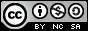 Retrieval Practice – a summary
The  claim is that the process of  testing itself contributes to learning - so that  regular, low stakes tests, or ‘quizzes’ help children learn (better than just rereading the information). This has been called ‘retrieval practice. 
 
This strategy is related to a cognitive psychology model of memory in which ideas are held in the ‘working memory’ while they are being used consciously in the current moment, but for these to become the kind of memories that last, they have to become part of the  ‘long term memory’.

A neuroscience view of this would be that there is activation of brain cells/pathways in the moment, but it is the traces this activity leaves in the form of  changes to connections between brain cells that is the basis for the long term memory. Repetition of the same activity strengthens the connections. The effort required for retrieval, (rather than just looking at it again) is  important - linking motivation and attention - people are complicated!
Critical questions
Has the research been done on (primary)  children?
Has the research been conducted in schools or in lab?
What kind of learning  is being valued here?
First source
Sumeracki, M.A and Weinstein, Y. (2018) Optimising Learning Using Retrieval Practice, Impact 2. 

Open Access link:
https://impact.chartered.college/article/sumeracki-weinstein-optimising-learning-retrieval-practice/
Second source
Willingham, D. (2008)Ask the Cognitive Scientist: What will Improve a Student’s Memory? American Educator  https://www.aft.org/sites/default/files/periodicals/willingham_0.pdf
Third source
Ritchie SJ, Della Sala S, McIntosh RD (2013) Retrieval practice, with or without mind mapping, boosts fact learning in primary school children. PLoS ONE 8(11): e78976.
Open access link:
https://www.research.ed.ac.uk/portal/files/14216085/retreival_practice_with_our_without_mind_mapping_boosts_fact_learning_in_
Implications for Practice
Would you apply these ideas in your teaching?
If so, how?

How does this fit in with other educational views of the nature of knowledge and of  learning?
Further links
http://www.learningscientists.org/blog/2016/6/23-1
https://www.ncbi.nlm.nih.gov/pubmed/26173288
This blog post includes a great example of a how a child builds their knowledge of dinosaurs; http://www.learningscientists.org/blog/2018/6/7-1.